Valle d’Aosta e l’attuazione misure PNRR/PNC
Nuovo canale tematico
2 luglio 2024 
Sala Ida Viglino - Piazza Deffeyes 1 - Aosta
Programma
Apertura dei lavori  Luciano Caveri, Assessore agli Affari europei, Innovazione, PNRR e Politiche nazionali per la montagna
Le Attività di Assistenza tecnica a supporto del PNRR/PNC e alcuni primi dati sull’ultimo  monitoraggio degli interventi.Gianpaolo Lalicata, Dirigente della S.O Semplificazione, supporto procedimentale e progettuale per l’attuazione del PNRR in ambito regionale
Valle d’Aosta e attuazione misure PNRR/PNC – nuovo canale tematico Claudia Artaz, Responsabile area sistemi informativi regionali di IN.VA. 
Gianpaolo Lalicata, Dirigente della S.O Semplificazione, supporto procedimentale e progettuale per l’attuazione del PNRR in ambito regionale
Attività di Assistenza tecnica
Convenzione del 8 giugno 2023 ai sensi dell’articolo 7, comma 4, della legge regionale 7 novembre 2022 n. 25, 
sottoscritta tra Regione Autonoma Valle d’Aosta, INVA S.p.A. e FINAOSTA S.p.A.
FORMAZIONE STRUTTURATA
RILEVAZIONE DEL FABBISOGNO
FORMAZIONE
FORMAZIONE MODULARE
SUPPORTO ALLA CABINA DI REGIA E ALLA CABINA DI COORDINAMENTO TERRITORIALE
2linee di attività
assistenza tecnica
SUPPORTO AI SOGGETTI ATTUATORI
CANALE TEMATICO
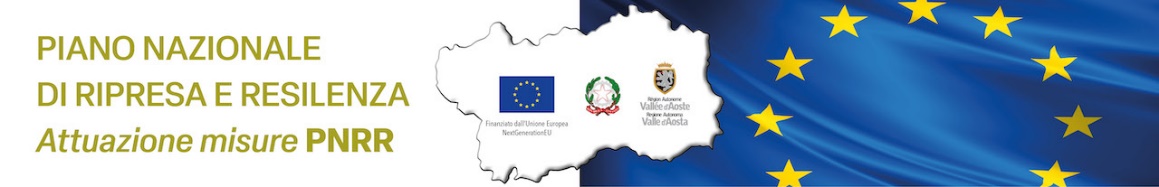 INCONTRI SUL CAMPO
LINEE GUIDA
TEMATICHE
SPORTELLI
DASHBOARD
REPORT
Template ai Comuni
per realizzazione sezione web su Attuazione PNRR
REGIS
DNSH
N. 1 - Obblighi di informazione, comunicazione, pubblicità ed archiviazione
TITOLARE EFFETTIVO
POSTER
N. 2 - Identificazione del titolare effettivo
N. 3 – Prevenzione e controllo del conflitto di interessi
Attività di supporto alla cabina di regia e alla cabina di coordinamento
REPORT
CANALE TEMATICO
DASHBOARD
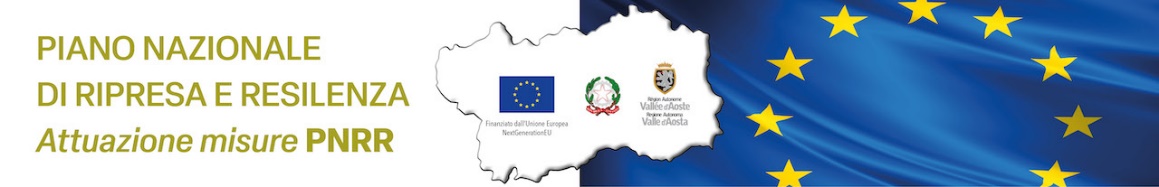 Report di monitoraggio periodici
Report Europedirect
Report Istat
Report Corte dei Conti
Report Guardia di Finanza
Altri report
Obblighi di informazione, comunicazione, pubblicità dei soggetti attuatori 
e informazione al grande pubblico
Attività di supporto ai soggetti attuatori
RILEVAZIONE COSTANTE DEL FABBISOGNO DI ASSISTENZA TECNICA
68 interviste telefoniche 
giugno/luglio 2023 

per 
censire in maniera puntuale i CUP gestiti dai vari Soggetti Attuatori
sondare i fabbisogni di assistenza tecnica
88 interviste telefoniche 
aprile/maggio 2024 

per 
pianificare sessioni di tutoring 
programmare incontri sul campo 
promuovere l‘attività di assistenza tecnica 
pianificare nuove linee di attività
Attività di supporto ai soggetti attuatori
Percorso webinar in collaborazione con Studio Sigaudo
Percorso di formazione 
in collaborazione con  SDA Bocconi
FORMAZIONE
45 iscritti in media per ogni webinar
25 webinar da 2 ore
120 ore
47 Iscritti
65% RAVDA 
29% Enti locali
2%   UniVdA
4%   Unité des Communes
Argomenti trattati 
Le principali circolari, i bandi e le convenzioni
Monitoraggio del PNRR (ReGiS) - 4 webinar
DNSH e tagging - 2 webinar
Appalti e PNRR (deroghe e nuovo codice) 
Il quadro contabile nel PNRR 
Le spese di personale nel PNRR
Monitoraggio del PNRR (Futura)
Conflitto d’interessi 
Anti riciclaggio e approfondimento – 2+3 webinar
Sana gestione finanziaria 
Doppio finanziamento 
Il sistema di controlli (autocontrollo/controlli di livello) 
Applicazione check-list di autocontrollo
Comunicazione, pubblicità e titolare effettivo
Novità del D.L. 19/2024
SMax - Come inviare una richiesta di supporto all’assistenza tecnica 
Place VdA - Come gestire l’affidamento diretto sul sistema telematico
Certificazione finale in materia di PM
Attività di supporto ai soggetti attuatori
LINEE GUIDA
TEMATICHE
SPORTELLI 
58 SLOT EROGATI
n. 3 
Conflitto di interessi
REGIS
50
n. 1 
Obblighi di informazione, comunicazione, pubblicità ed archiviazione
n. 2 
Identificazione del titolare effettivo
DNSH
5
TITOLARE EFFETTIVO
1
OBBLIGHI DI COMUNICAZIONE
2
1 slide
4 slide
Template realizzazione sezione “Attuazione misure PNRR”
Archiviazione
Comunicazione
Creazione dei poster a cura dei soggetti attuatori
Monitoraggio degli interventi PNRR/PNC
(alcune prime evidenze)
D.L. 19 2 marzo 2024
I quadrimestre 2024
VI bimestere 2023
813       progetti
(56% Comuni)
1159           Progetti (72% Comuni)
492,10   Mln €
542,91  Mln €
354,68    Mln € PNRR/PNC
396,48    Mln € PNRR/PNC
137,42     Mln € Co-finanziati
(39%)
146,44    Mln € Co-finanziati
(37%)
VARIAZIONE
-346    Progetti
SONO PRINCIPALMENTE
 INTERVENTI COMUNALI
-50,81 Mln €
Grazie per l’attenzione